Community care can support personal recovery
Mike Slade


School of Health Sciences, Institute of Mental Health
University of Nottingham


12 March 2024
Personal recovery
A deeply personal, unique process of changing one’s attitudes, values, feelings, goals, skills and roles. It is a way of living a satisfying, hopeful and contributing life even with limitations caused by the illness. 




Anthony WA (1993) Recovery from mental illness: 
the guiding vision of the mental health service system in the 1990s, 
Psychosocial Rehabilitation Journal, 16, 11-23.
Recovery processes: CHIME framework
Connectedness
Hope and optimism
Identity
Personal
Recovery
Meaning and purpose
Empowerment
Leamy M, Bird V, Le Boutillier C, Williams J, Slade M  (2011)  A conceptual framework for personal recovery…systematic review and narrative synthesis, British Journal of Psychiatry, 199, 445-452.
[Speaker Notes: 97 papers included (5,208 papers identified 366 reviewed): 13 Characteristics of the Recovery Journey; 4 Recovery Processes (shown); Recovery Stage descriptions]
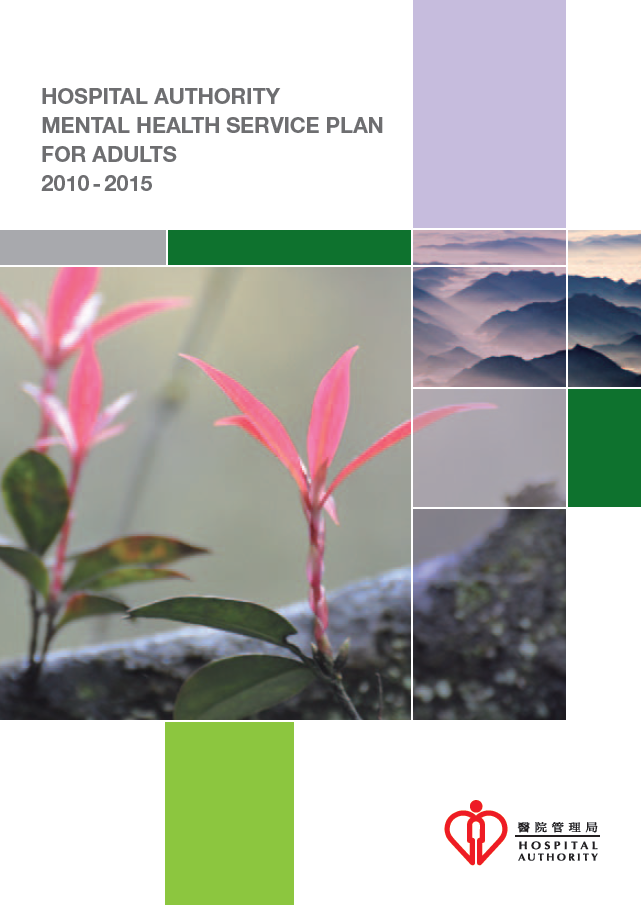 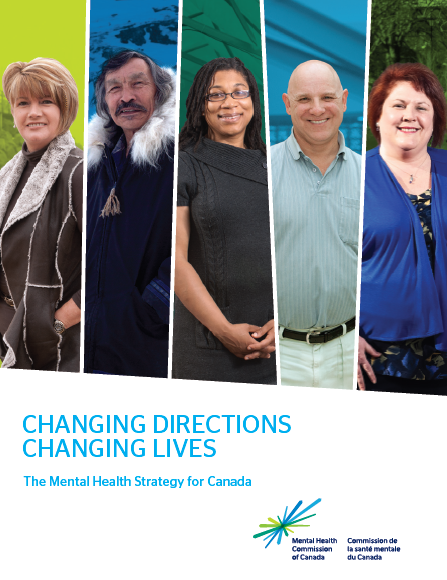 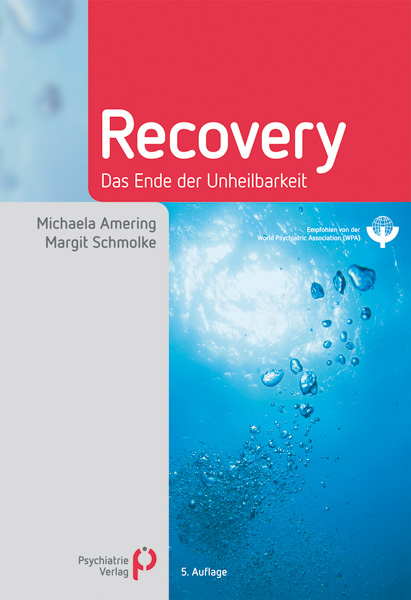 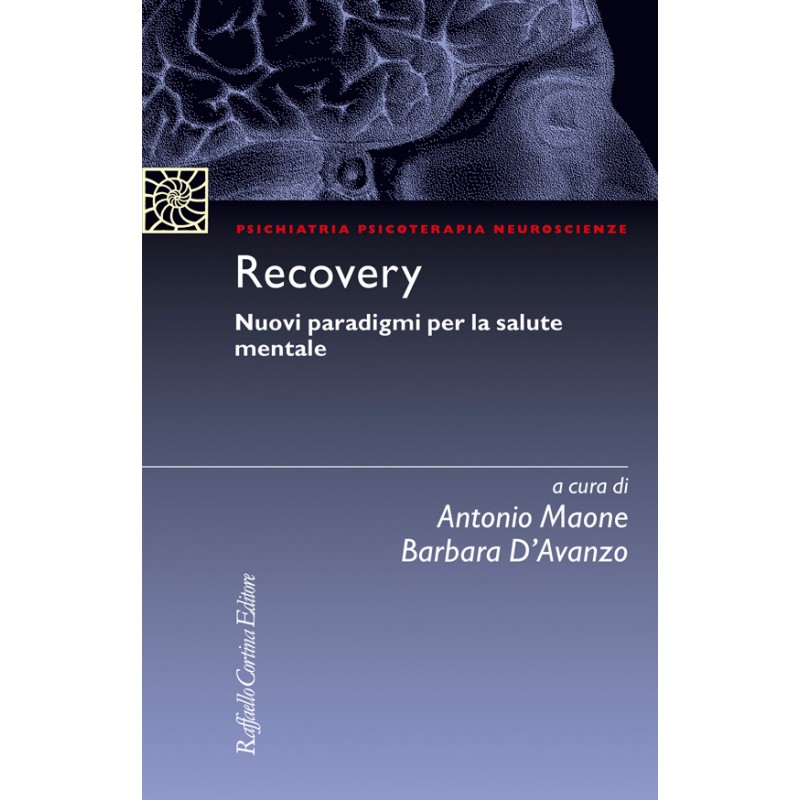 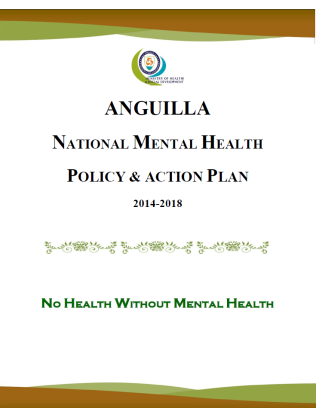 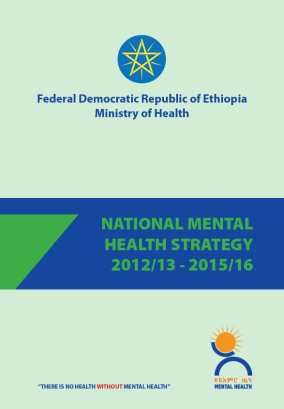 Hong
Kong
Germany
Anguilla
Canada
Ethiopia
Italy
Australia
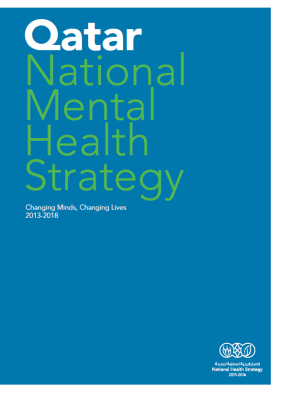 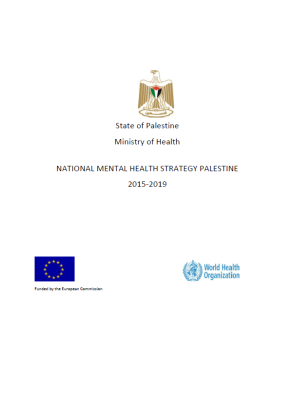 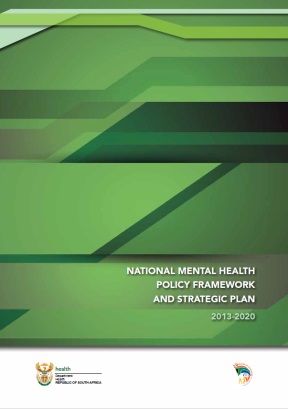 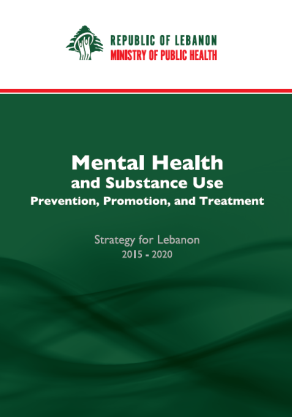 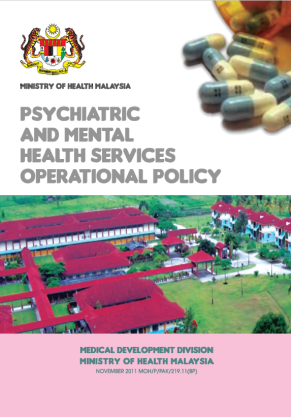 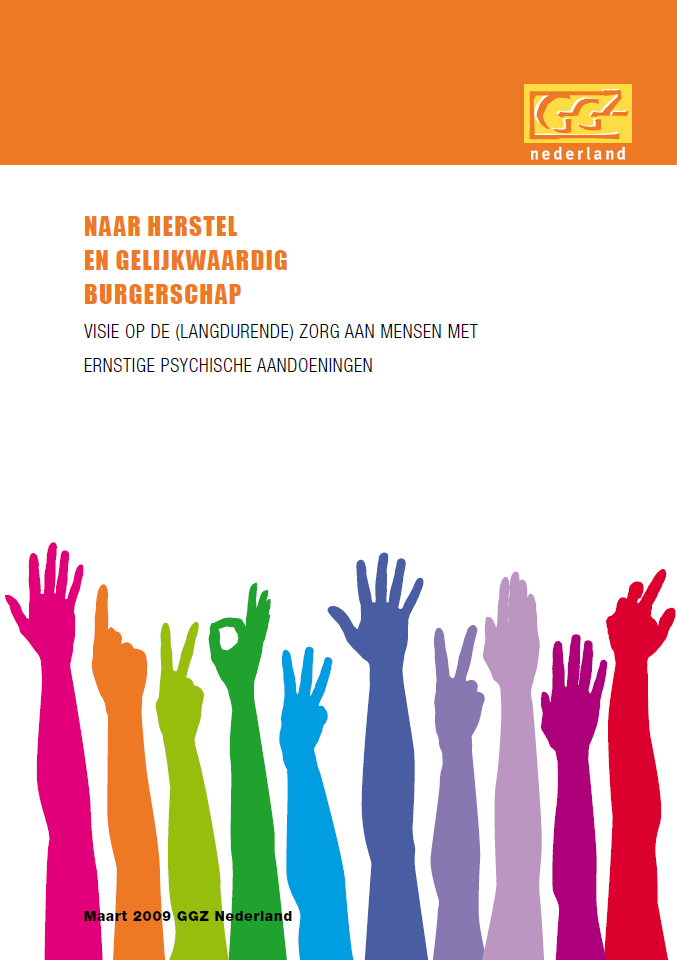 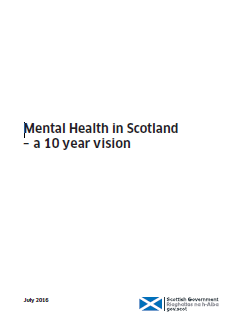 South
Africa
Lebanon
Malaysia
Netherlands
Palestine
Qatar
Scotland
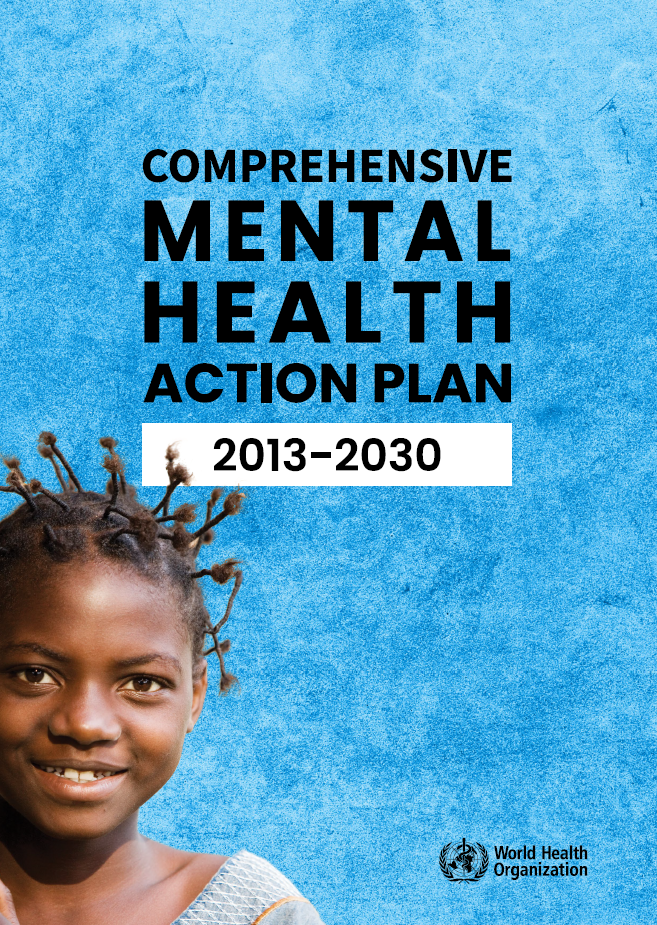 …are able to exercise the full range of human rights and to access high
quality, culturally-appropriate health and social care in a timely way to promote recovery, in order to attain the highest
possible level of health and participate fully in society and at work, free from stigmatization and discrimination
2021
Peer support
A “credible role model”

Davidson L, Rakfeldt J, Strauss J (2010) 
The roots of the recovery movement in psychiatry,
Chichester: Wiley-Blackwell

All mental health services will be expected to recruit and train service users as part of the workforce
Department of Health (2001) The Journey to Recovery – 
The Government’s vision for mental health care, London: Department of Health.
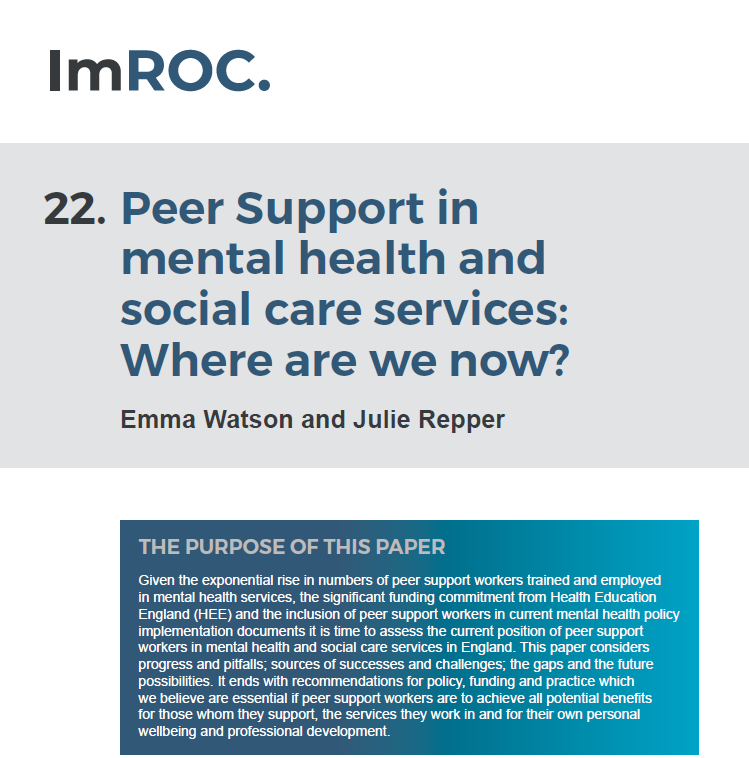 2023
The NHS long-term plan…envisages numbers of peer
support workers growing to 2,780 new peer workers employed in mental health services in 2023/4
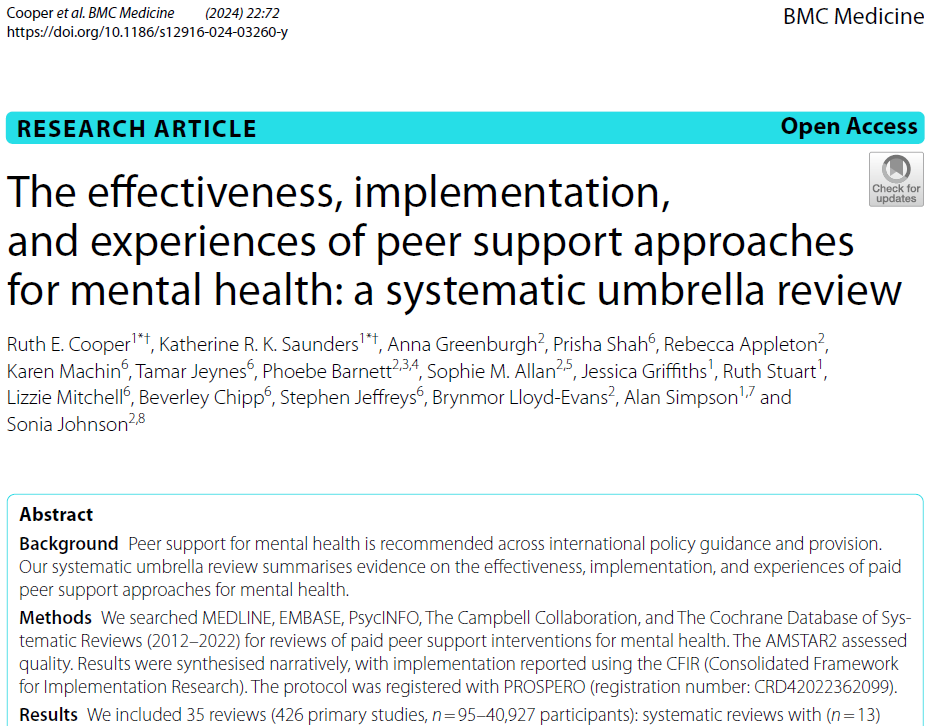 35 reviews





2024
More consistent evidence was found indicating peer
support improves recovery outcomes.
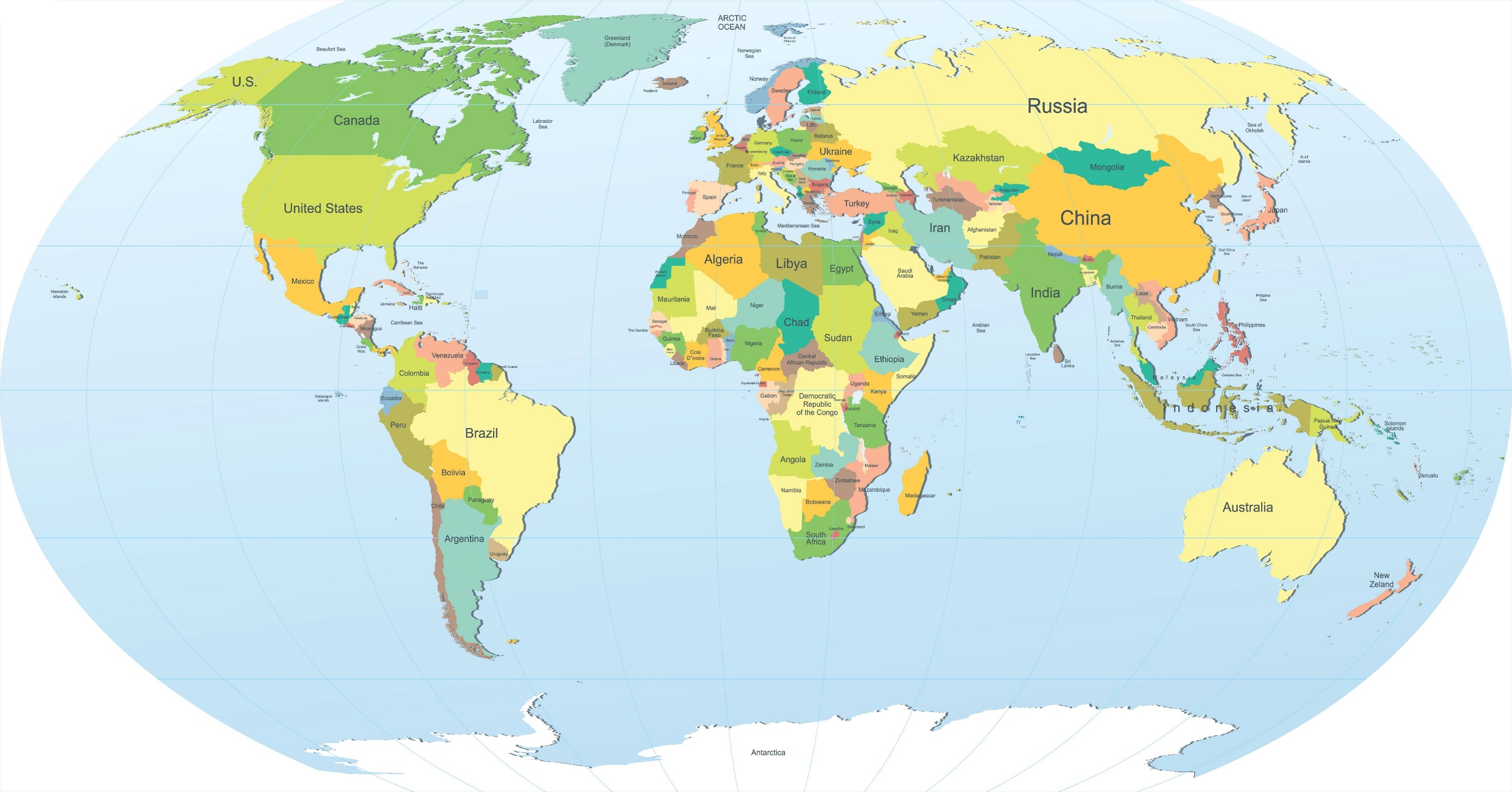 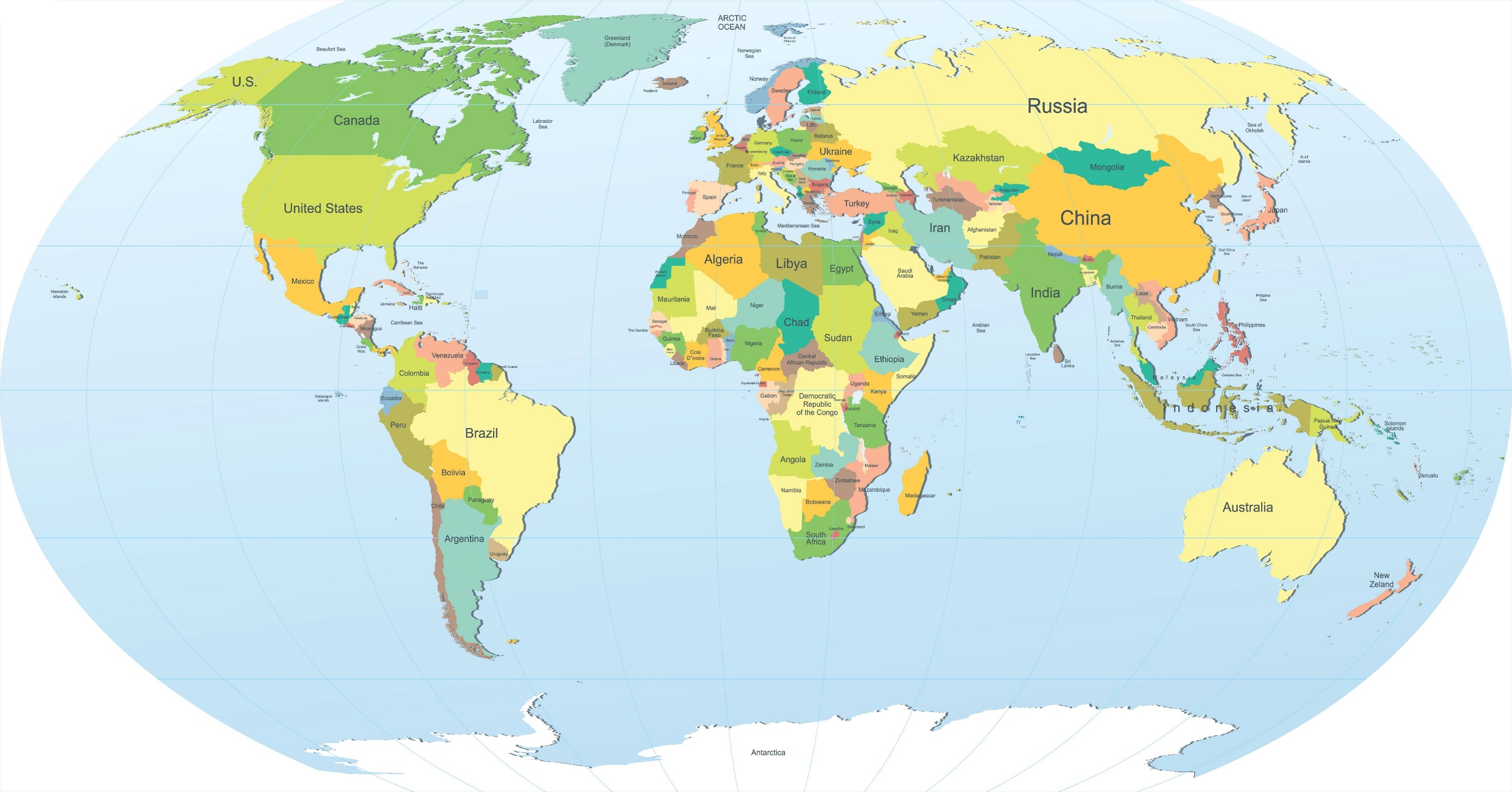 UPSIDES Study – upsides.org
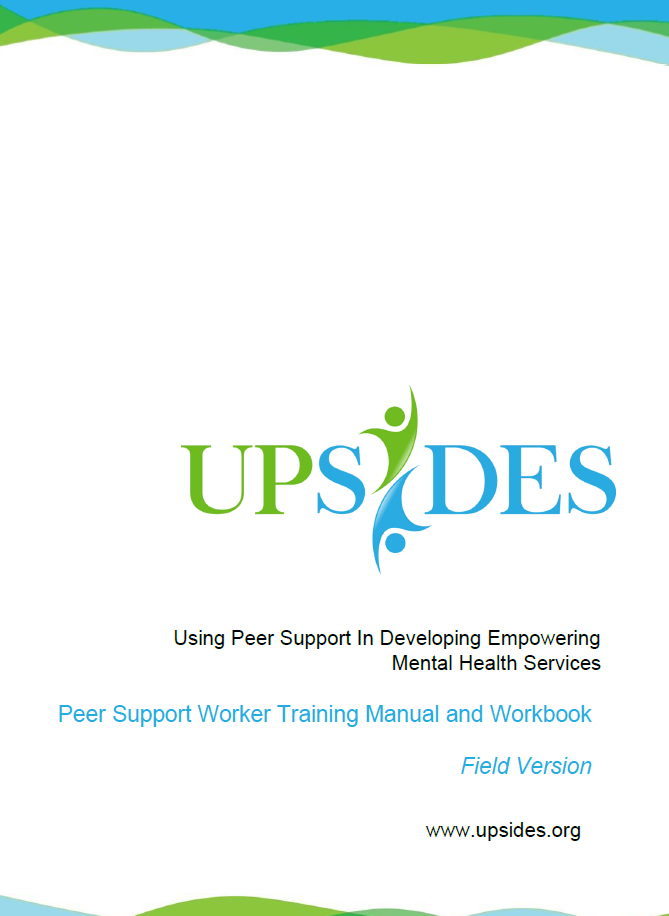 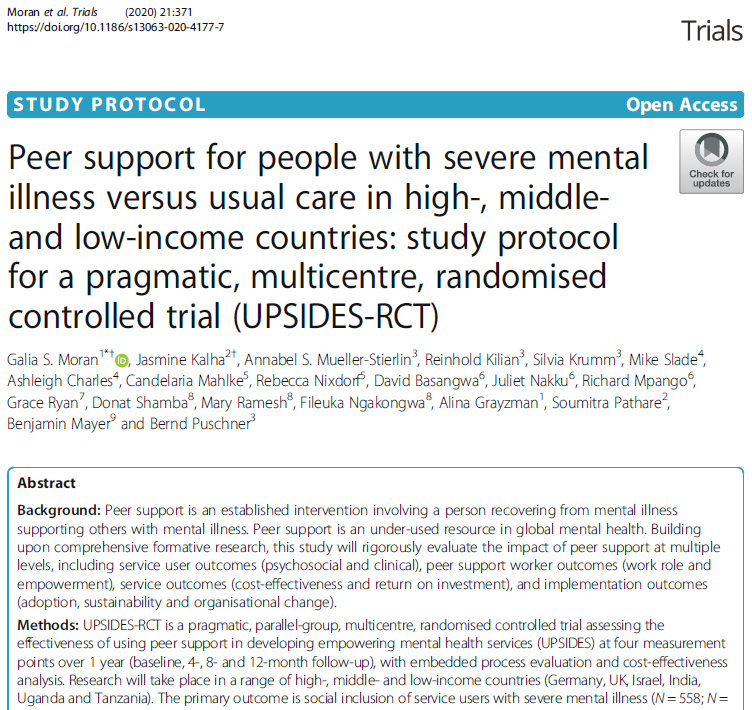 2020
https://www.upsides.org
2020
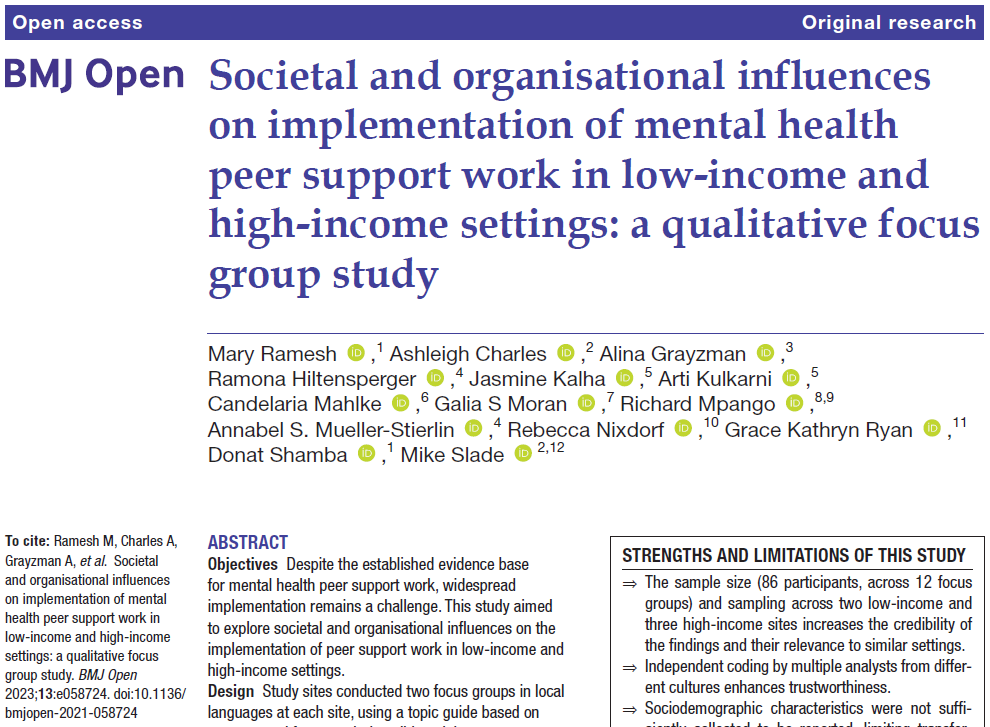 2023
Community and staff attitudes	Role definition
Organisational culture	Resource availability
Peer support network	Training and support
What is a recovery narrative?
First-person lived experience accounts, include elements of both adversity / struggle and of strength / success / survival related at least in part to mental health problems, and which refer to events or actions over a period of time.









Llewellyn-Beardsley J et al (2019) Characteristics of mental health recovery narratives: systematic review and narrative synthesis, PLOS ONE, 14, e0214678.
Narrative Experiences OnlineNEON
Create world’s largest repository of recorded mental health recovery narratives

Develop an interface using machine learning to match people to stories

Conduct randomised controlled trials
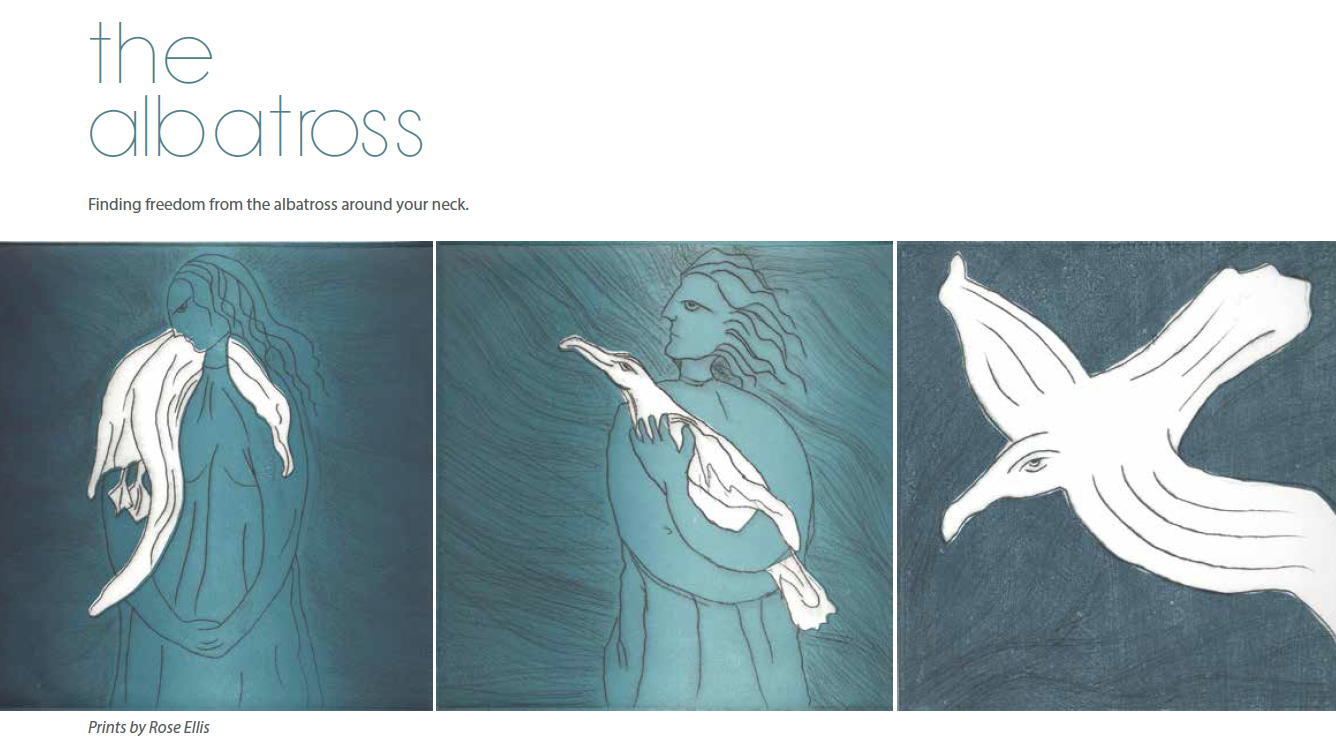 From the ‘Riding the Storms’ collection, edited by Emily Davey
Published by Recovery Devon
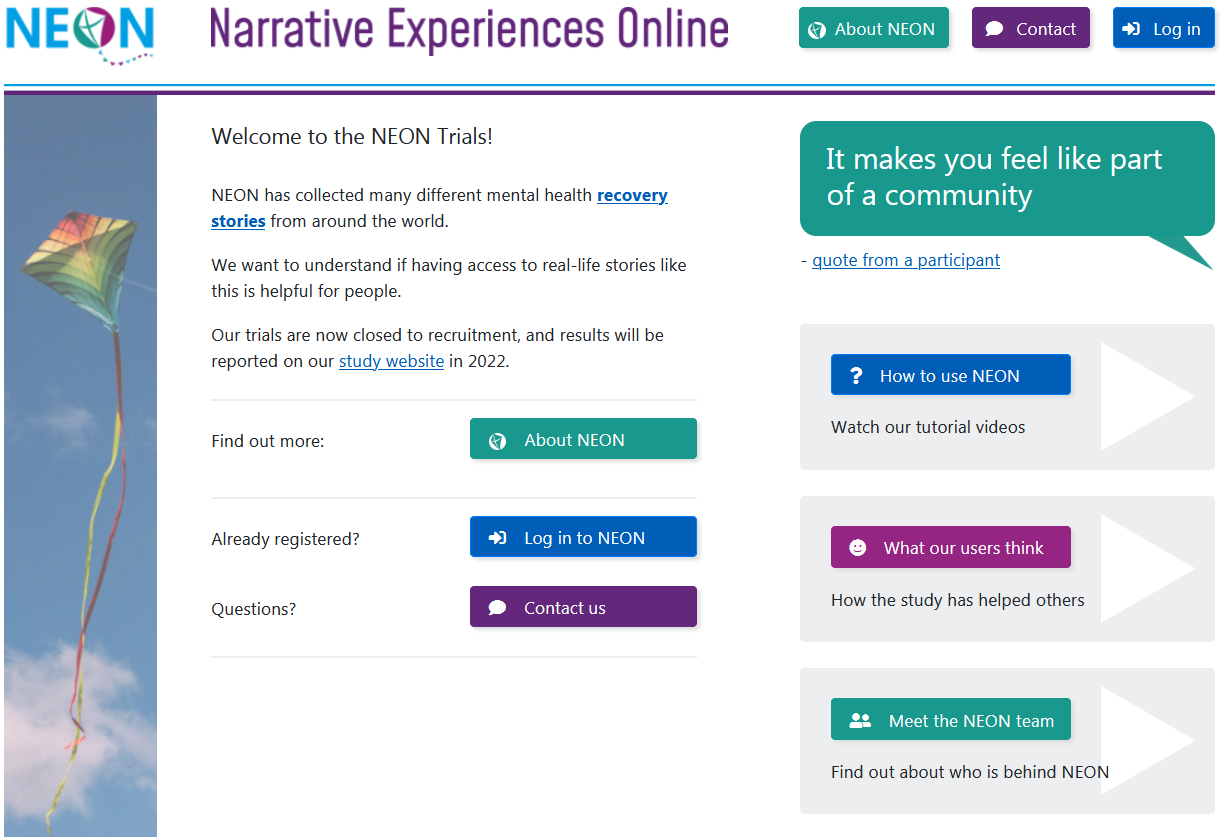 https://www.recoverystories.uk/
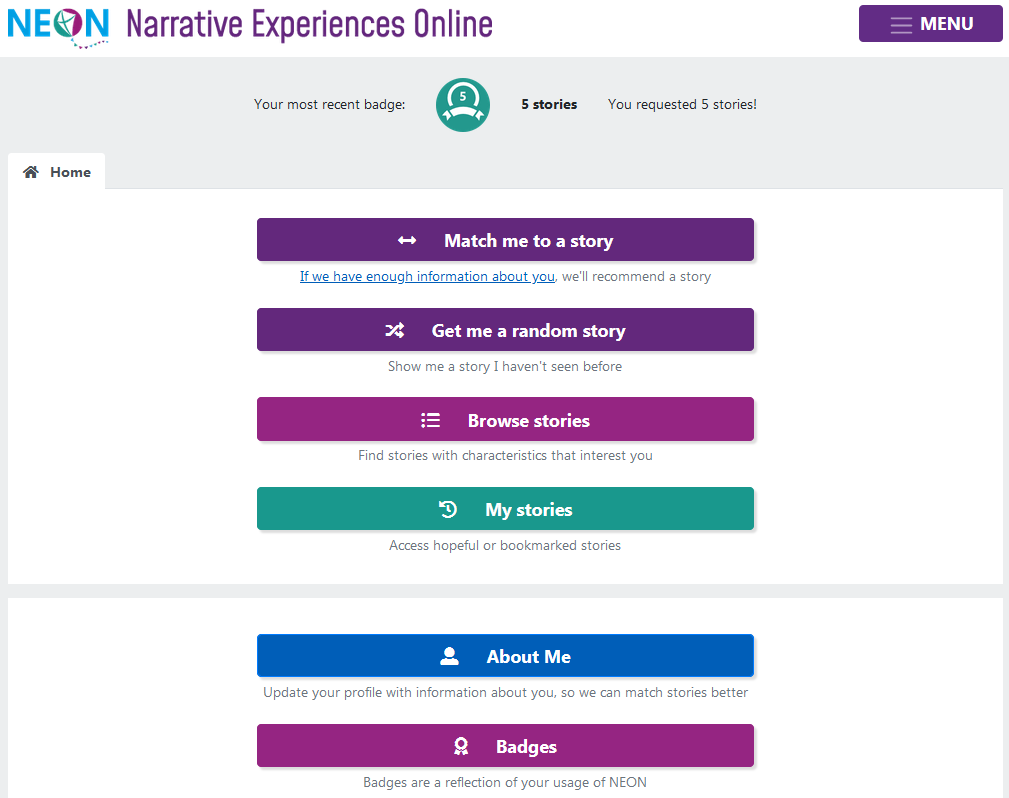 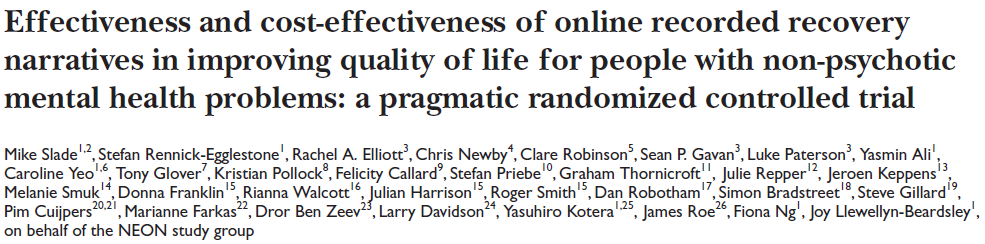 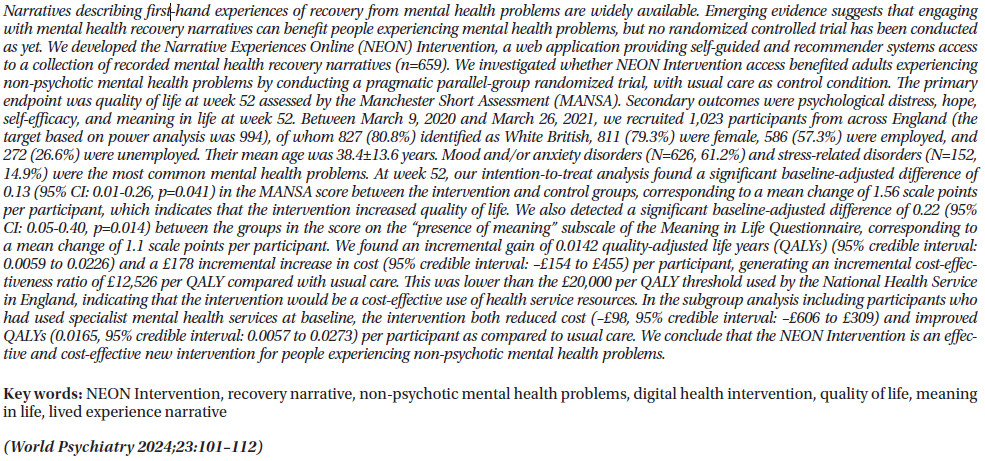 2024
The NEON Intervention is a low-intensity self-management intervention which has demonstrated effectiveness and cost-effectiveness for people with non-psychotic mental health problems in an England-wide trial
Thank you


E: m.slade@nottingham.ac.uk

W: researchintorecovery.com